Презентация к уроку математики по теме «Закрепление изученного в течение четверти»
1 класс
Урок разработан
 учителем начальной школы №276    Галыгиной Еленой Леонидовной
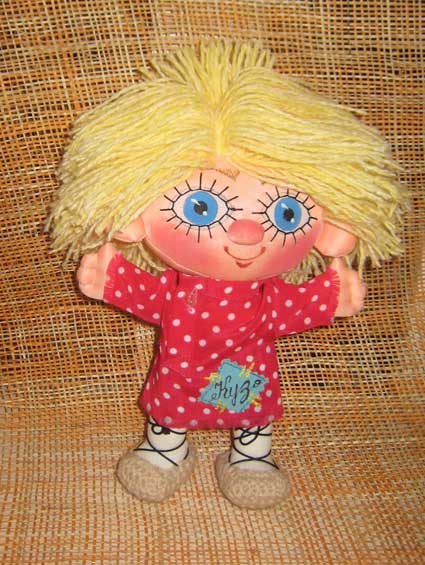 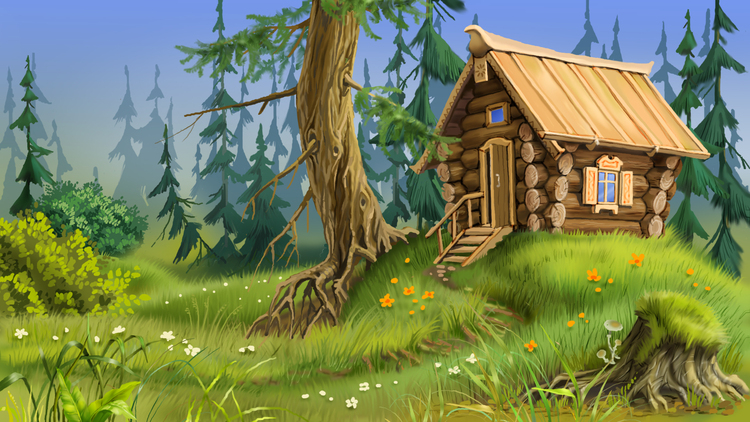 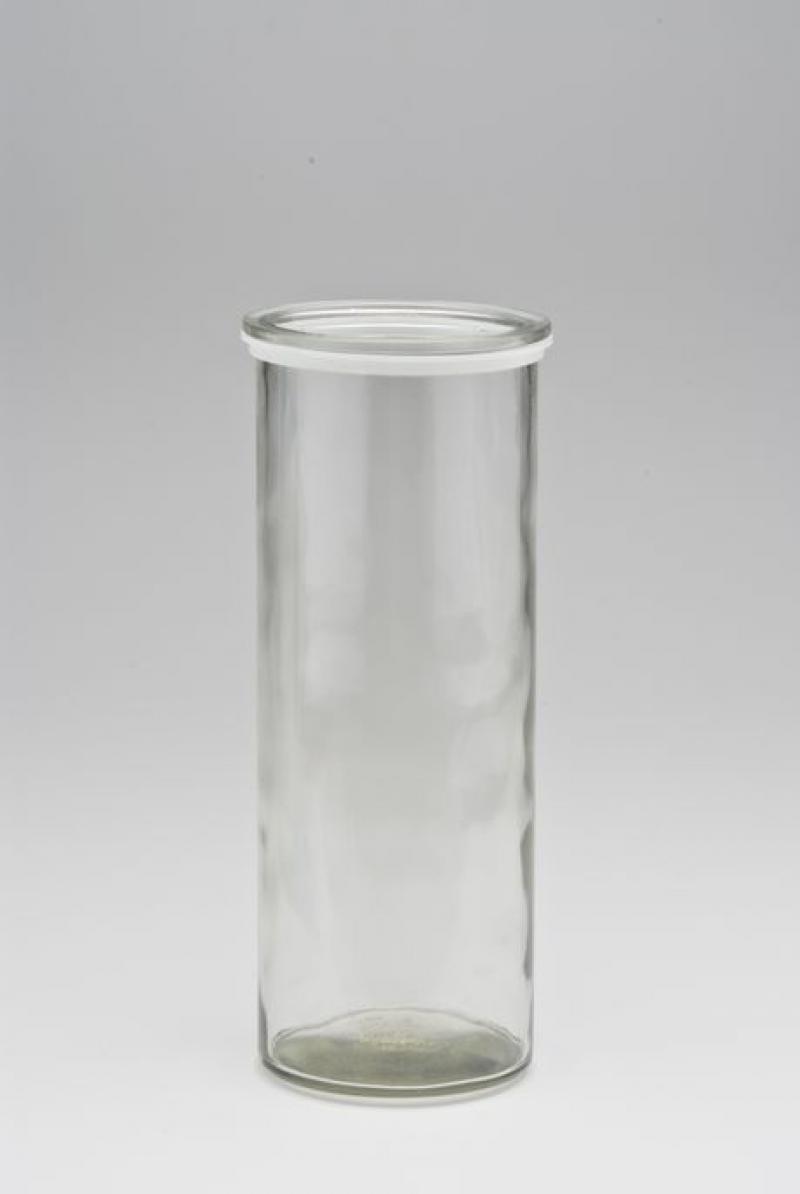 8,5,6,4
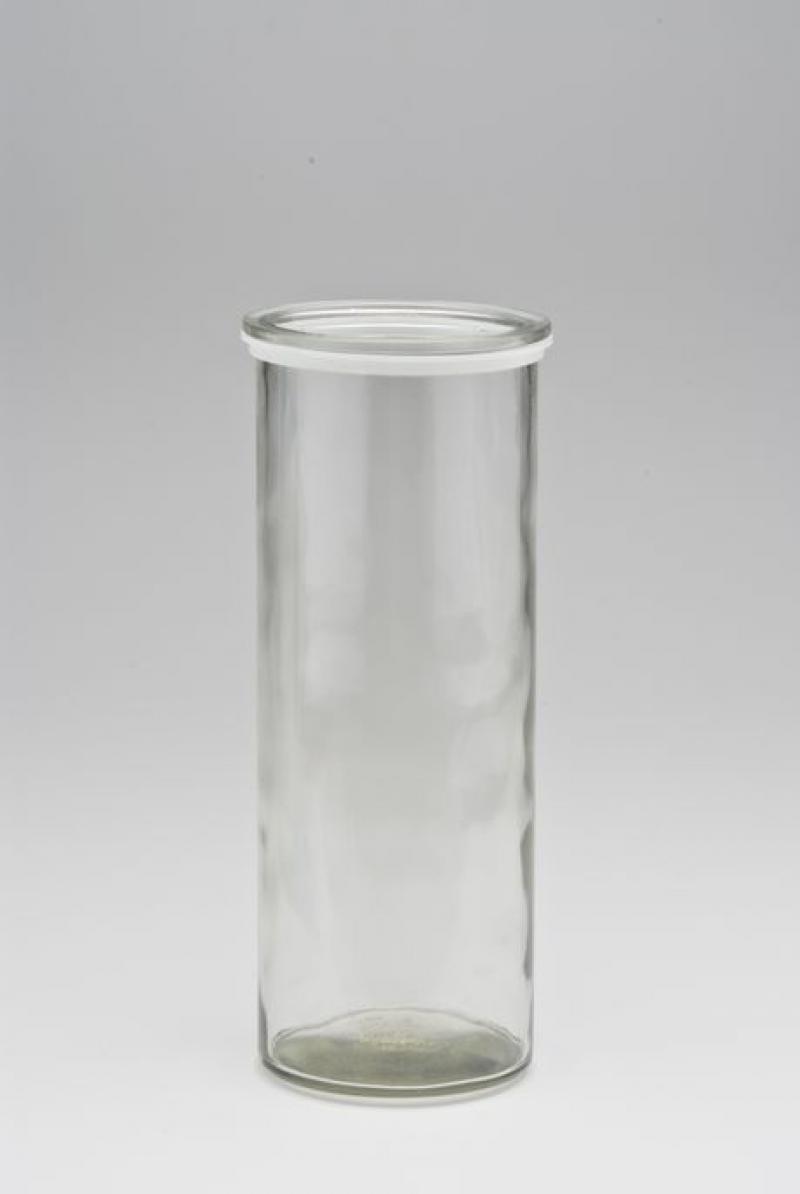 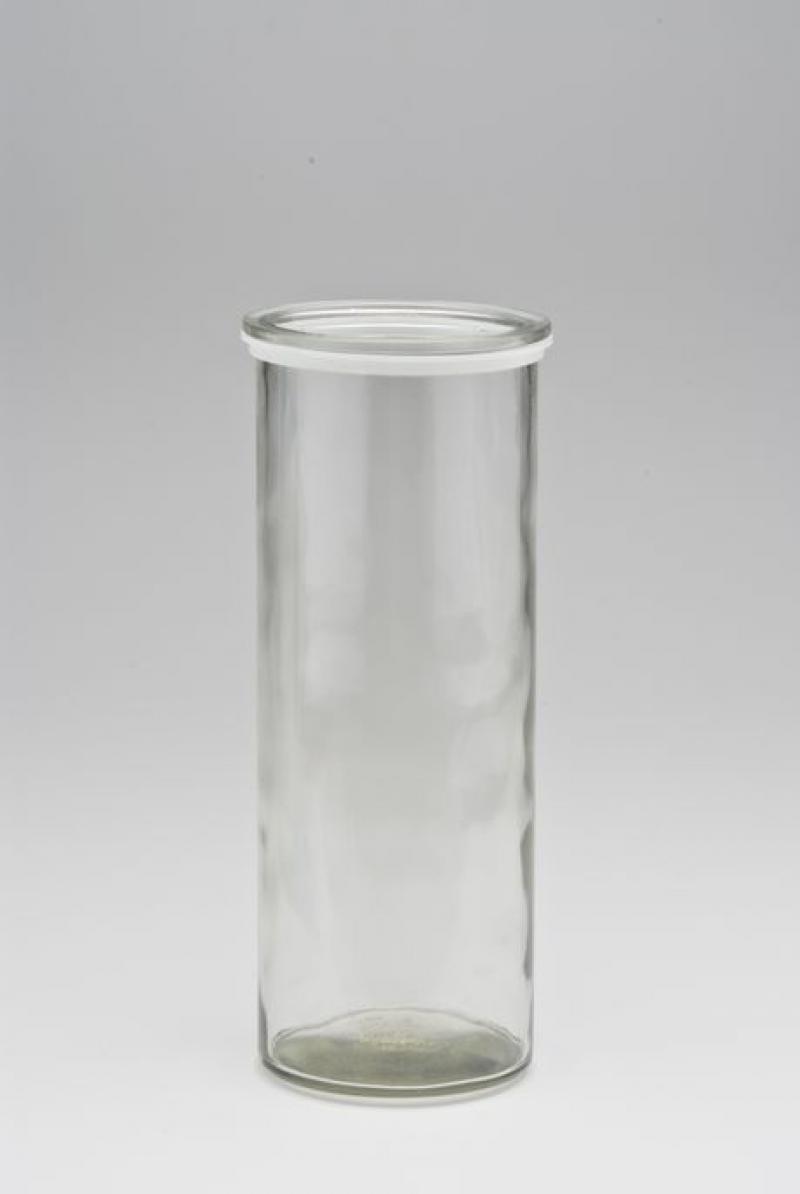 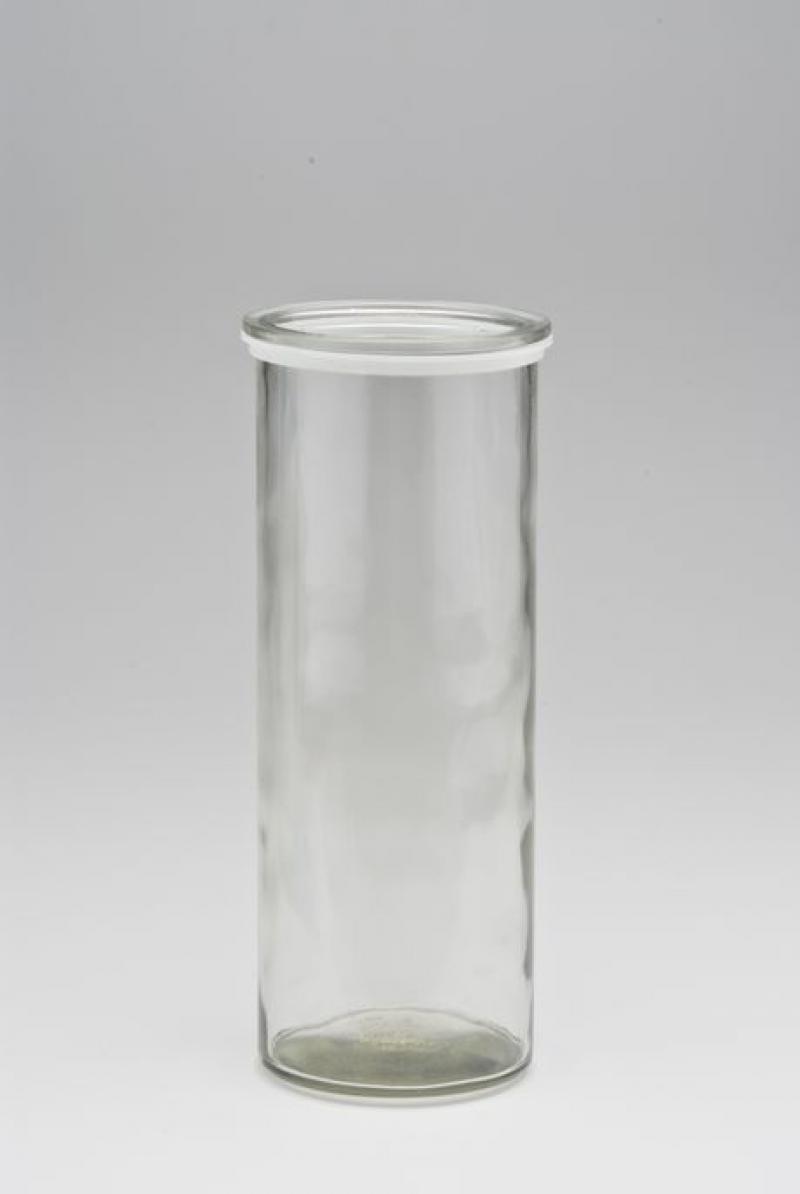 На поляне росло 3 грибочка. После дождя выросло ещё 10. Все их собрал Кузя.  Сколько грибов он принёс домой ?
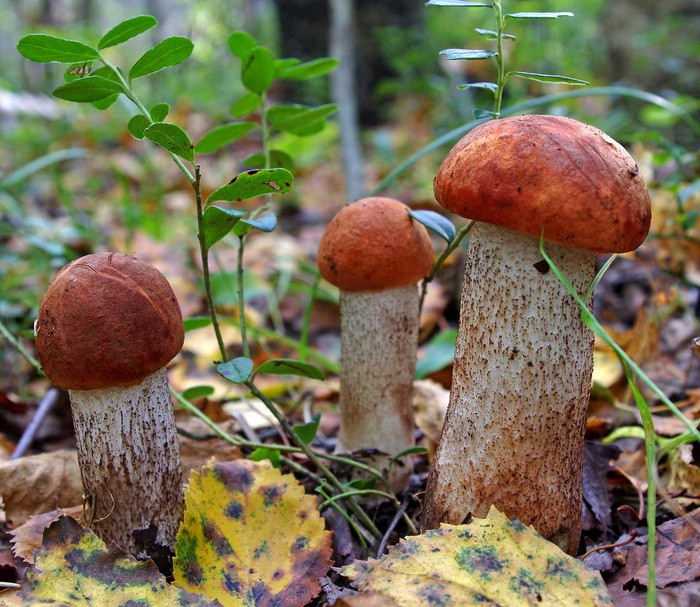 Кузя нашёл 12 яблок. 1 яблоко он съел. Сколько яблок у него осталось ?
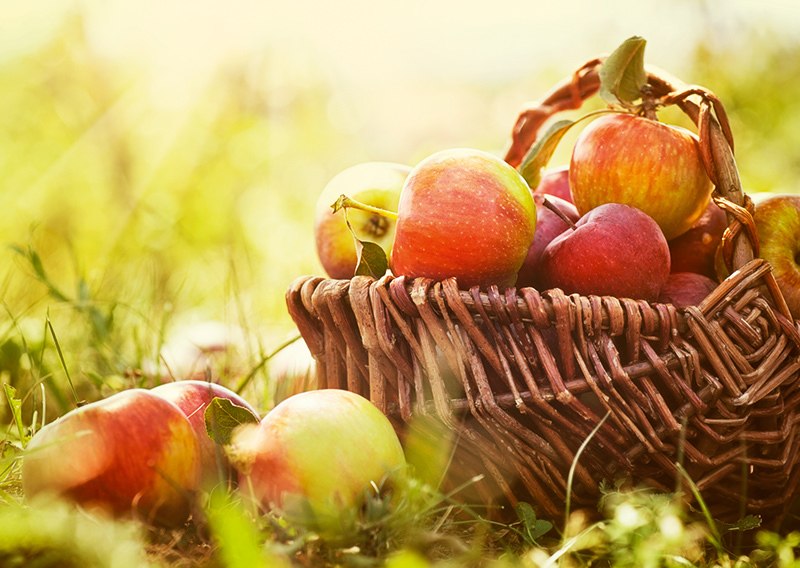 Гномик подарил Кузе 15 ягодок малины и 1 ягодку клубники. На сколько больше было малинок ?
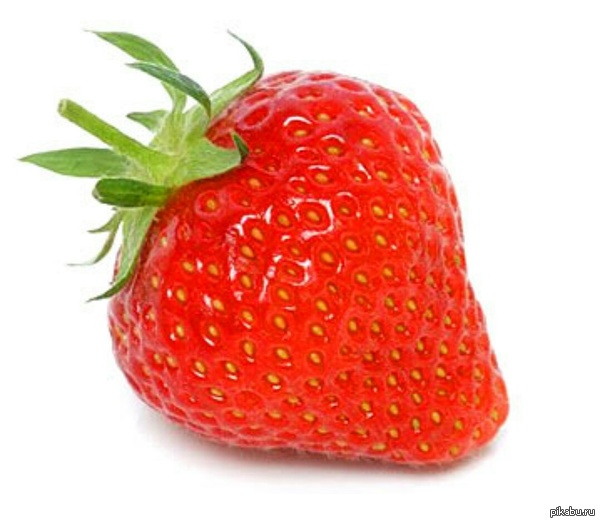 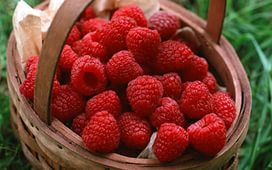 . Кузя очень увлекается математикой. А вот эти примеры он не смог решить. Помогите ему!
10см+1см=…см=…дм…см
                                    20см+1см=…см=…дм…см
                                     12см-2см=…см=…дм
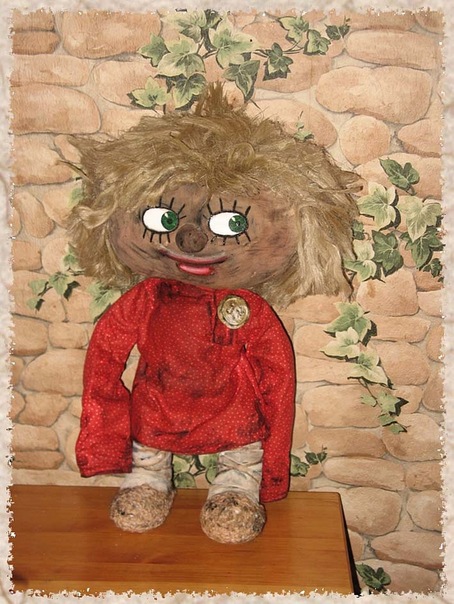 17-7    10                            18   17
             17+1   19-1                         7    17
             16-1    14                             9     11
             16    17                                8+2   12-2
             20-10    12                          15    10+5
Молодцы!